PHÒNG GIÁO DỤC VÀ ĐÀO TẠO QUẬN LONG BIÊN
TRƯỜNG TIỂU HỌC LÊ QUÝ ĐÔN
TOÁN – LỚP 4
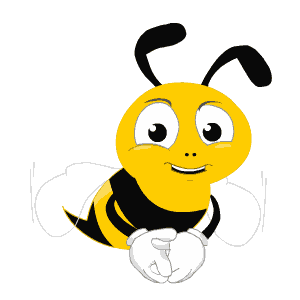 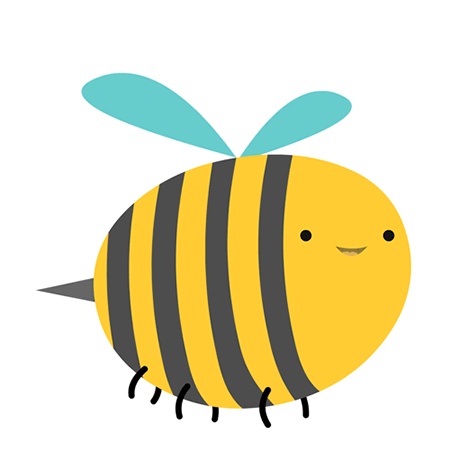 non
mật
Ong
đi
tìm
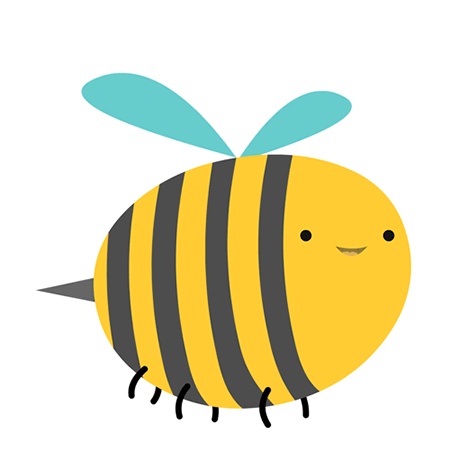 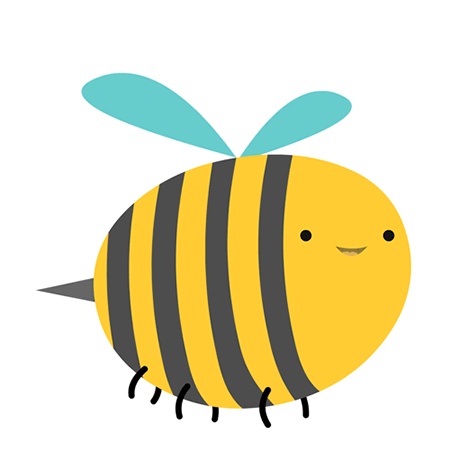 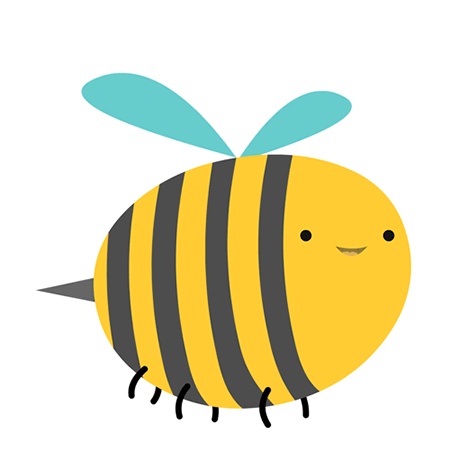 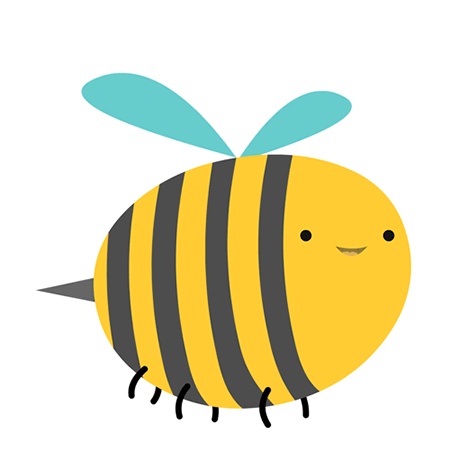 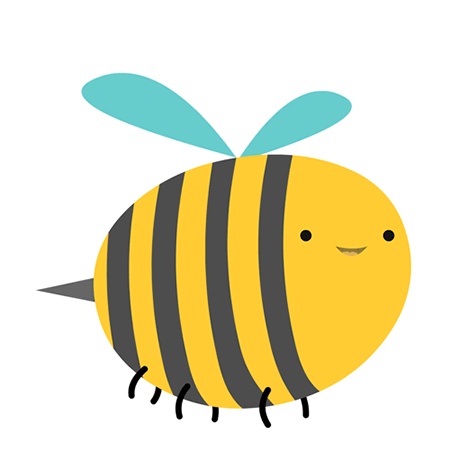 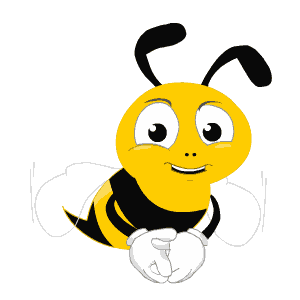 Câu 1. Số 4 005 được đọc là:
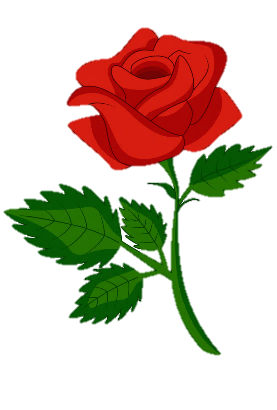 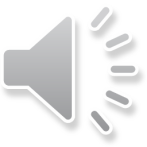 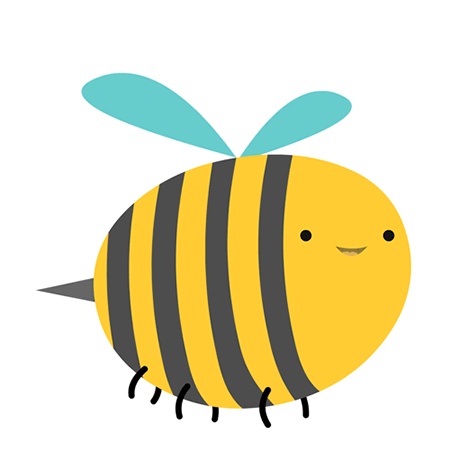 A. Bốn nghìn không trăm linh năm
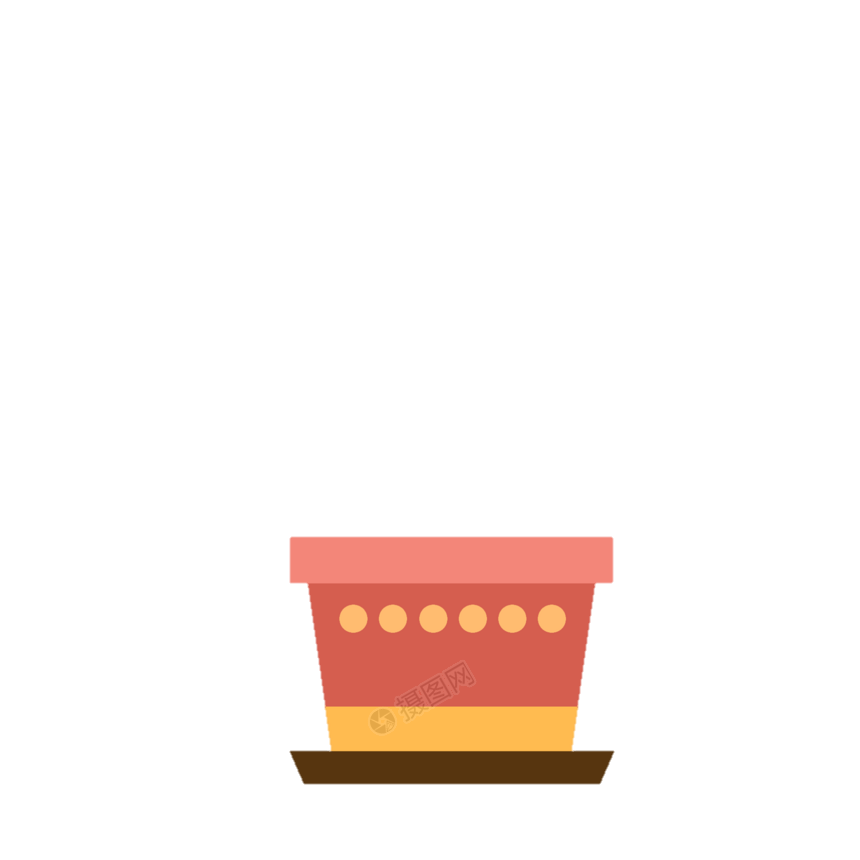 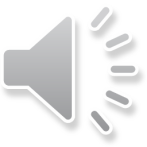 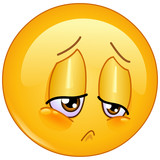 B. Bốn nghìn không trăm linh lăm
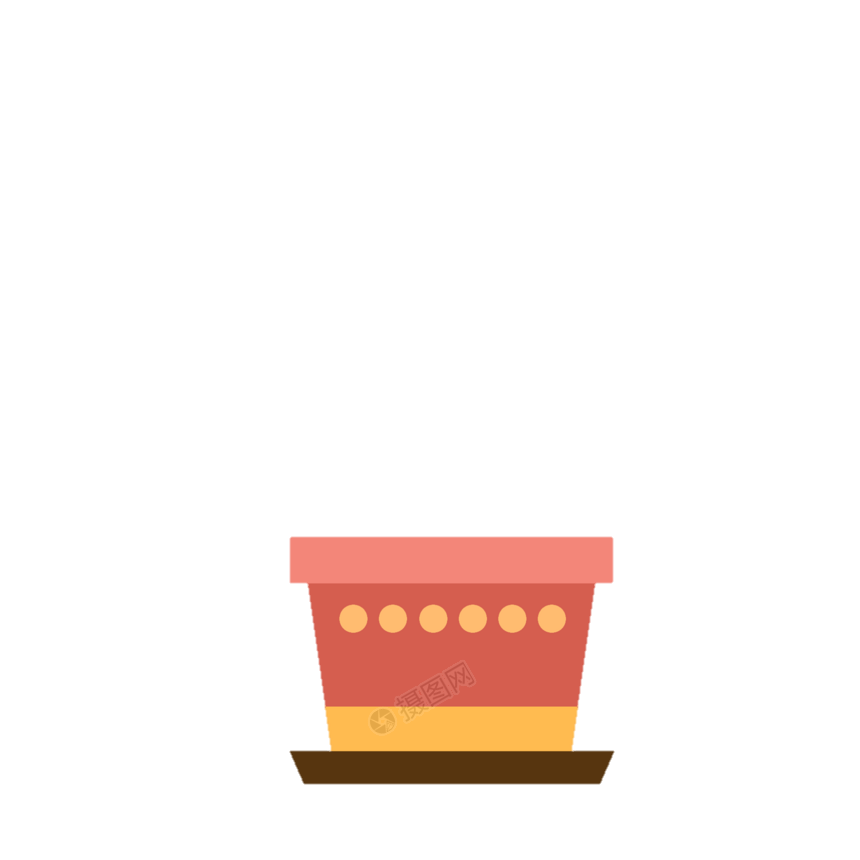 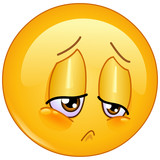 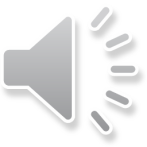 C. Bốn trăm linh năm
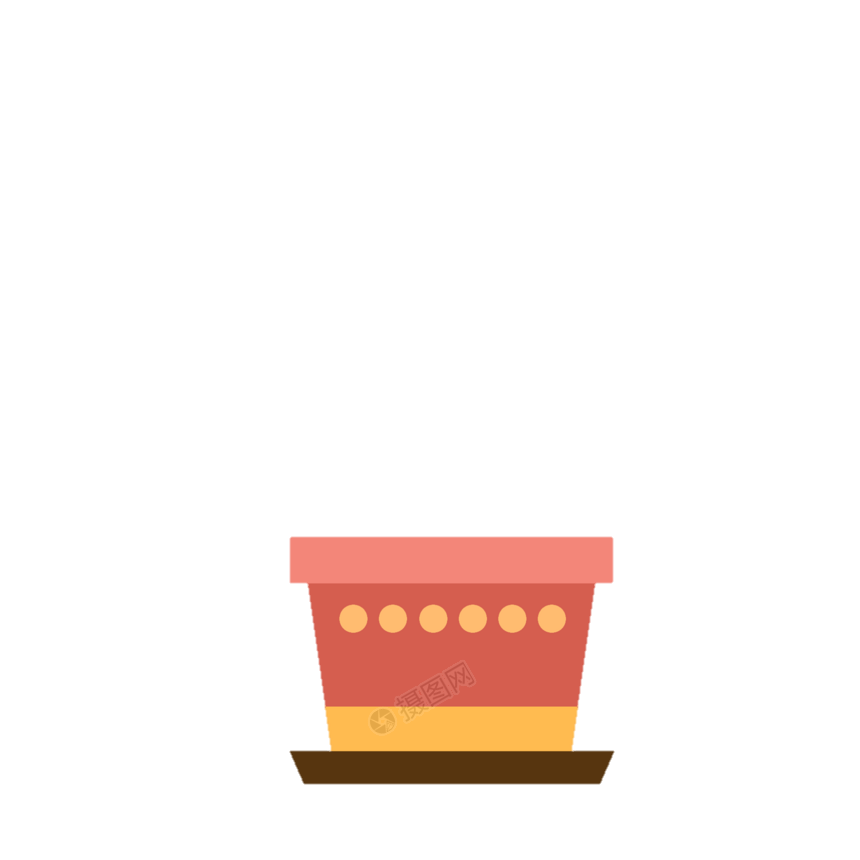 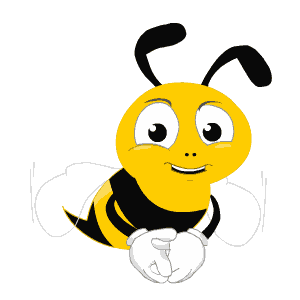 Câu 2. Giá trị của chữ số 5 trong số 3 250 là:
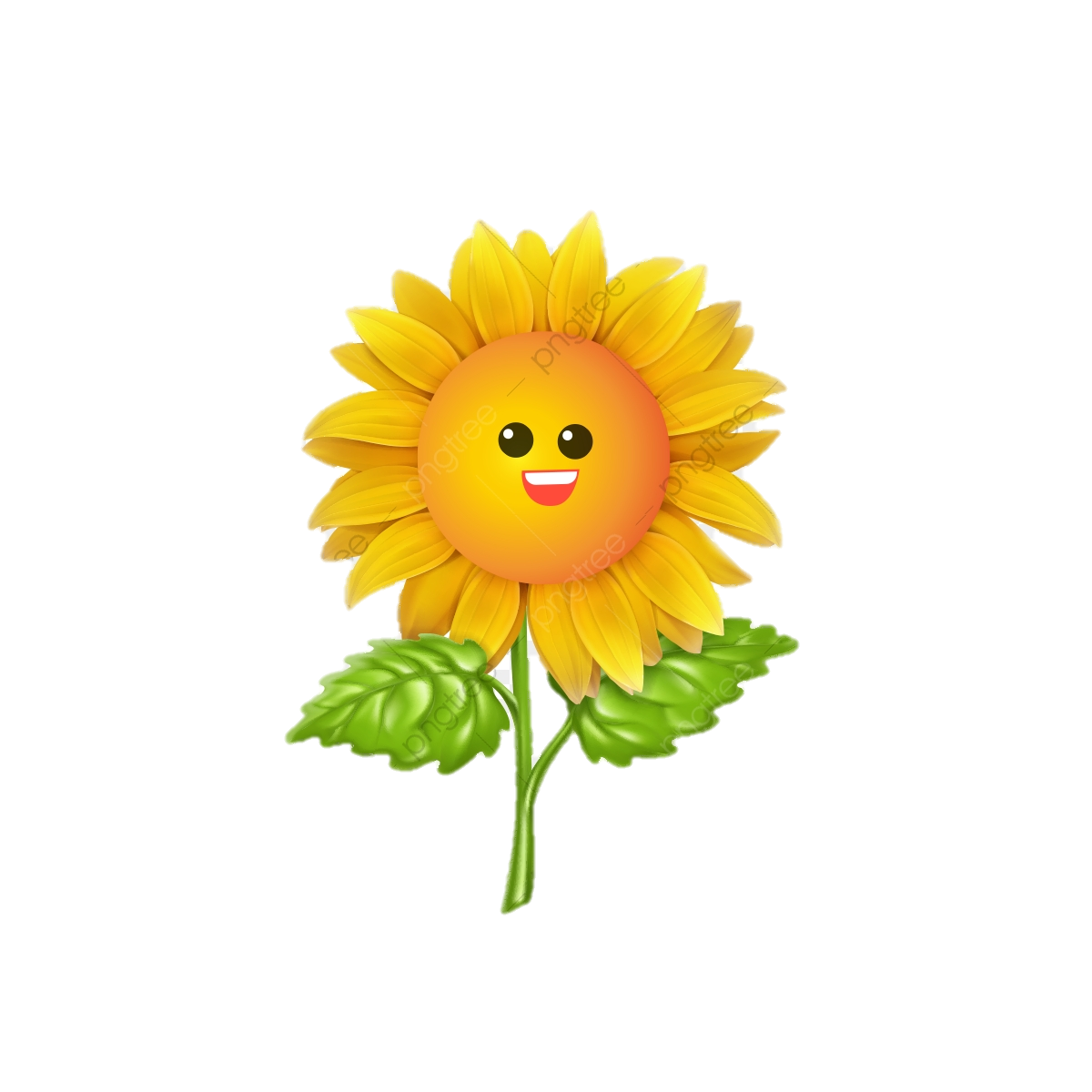 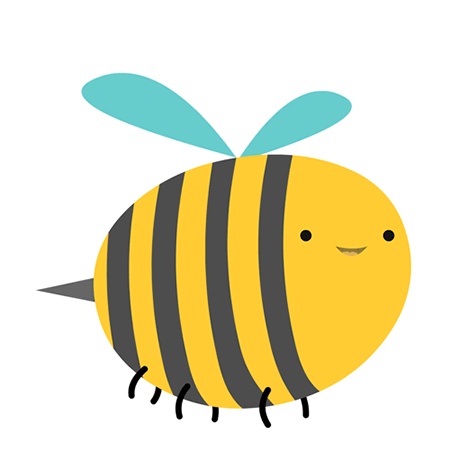 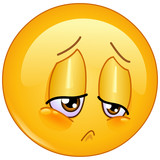 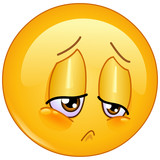 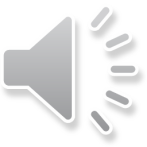 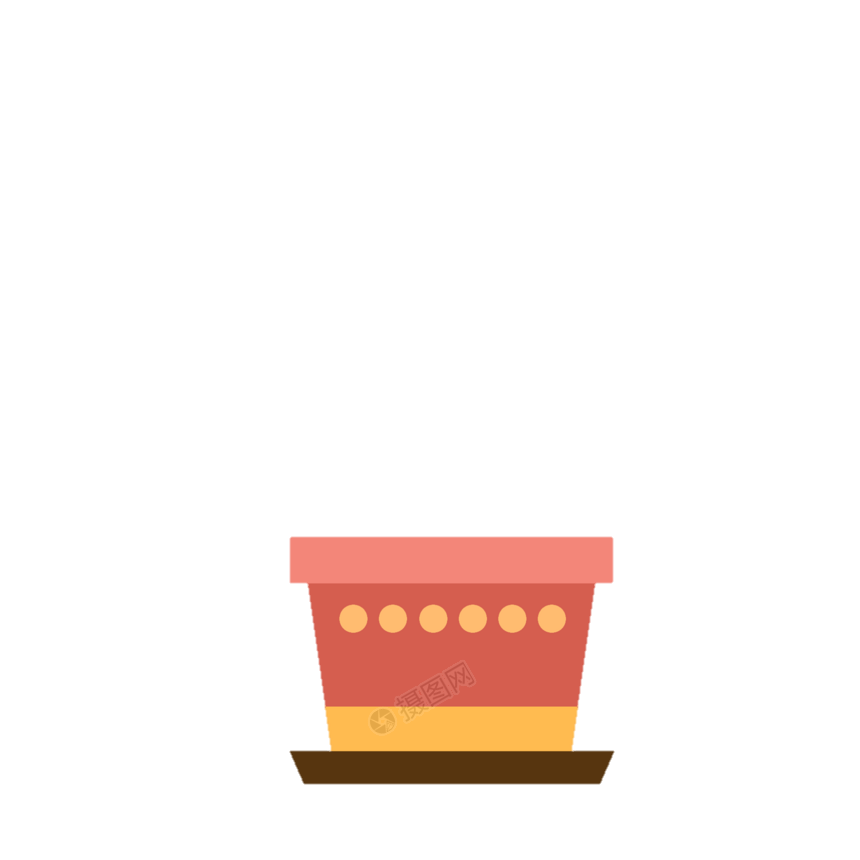 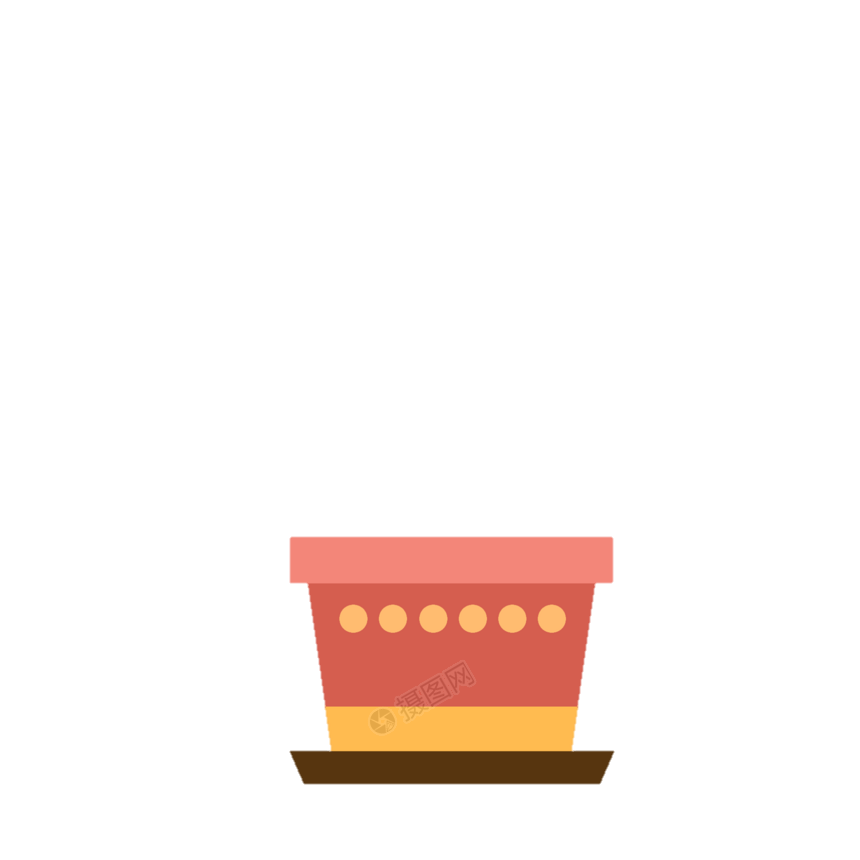 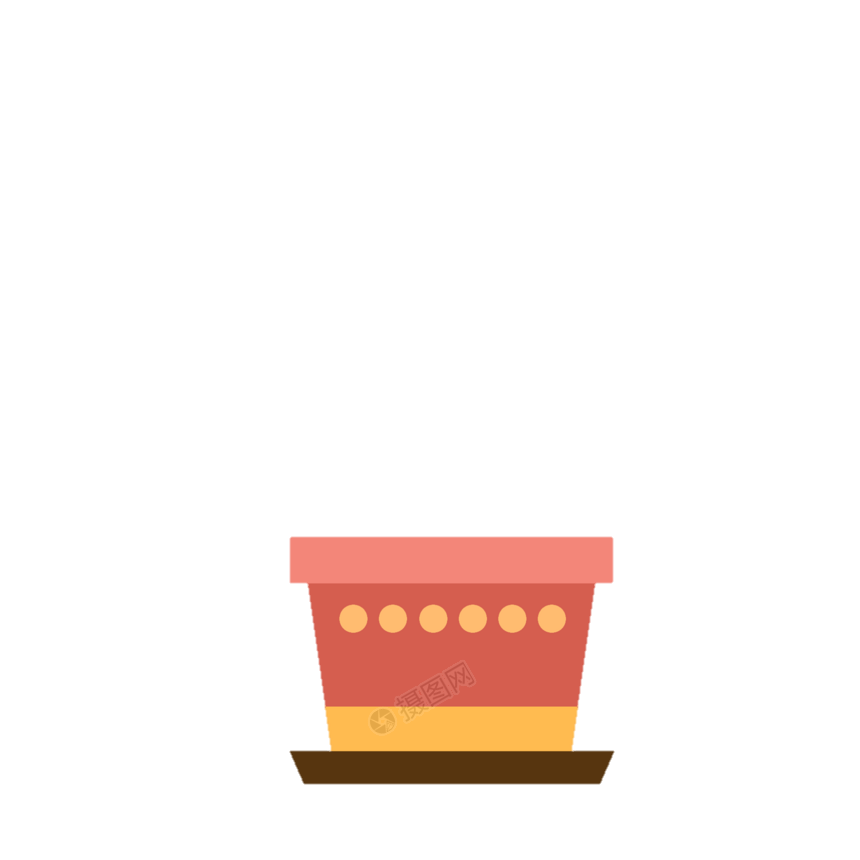 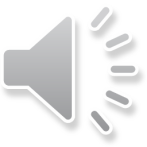 A. 5 000
C. 50
B. 500
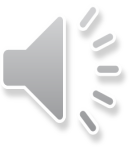 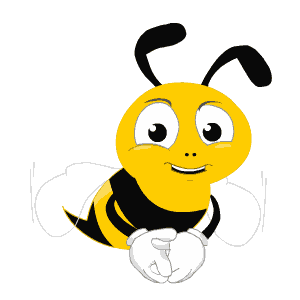 Câu 3. Số gồm 5 nghìn ; 1 trăm ; 4 đơn vị được viết là:
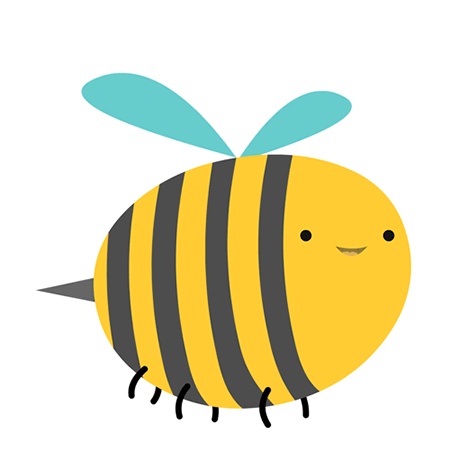 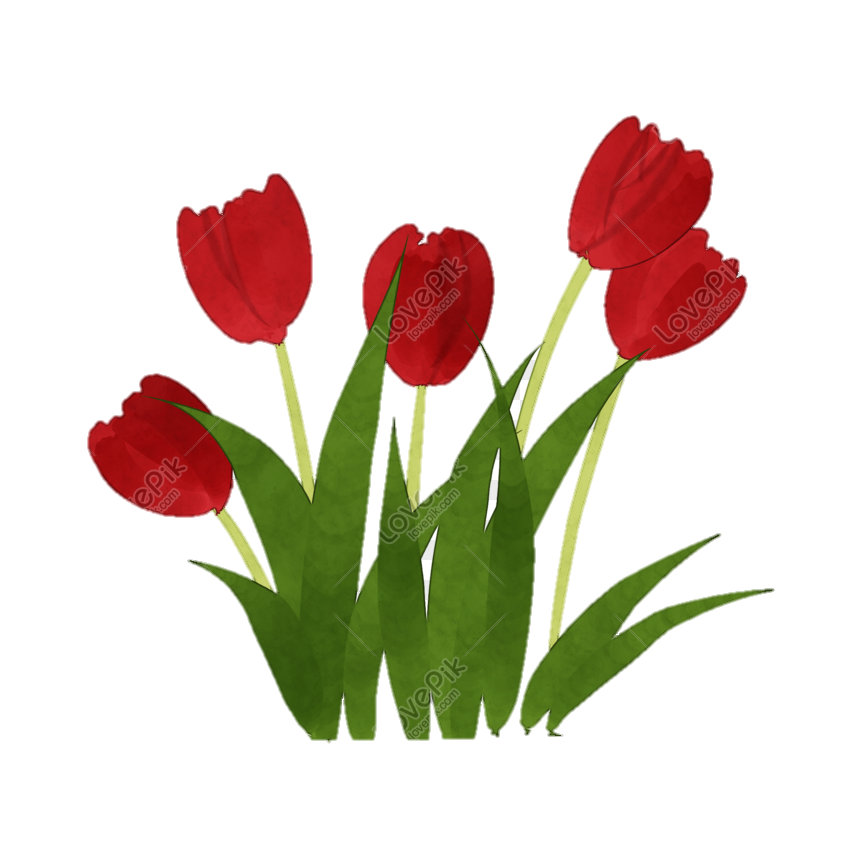 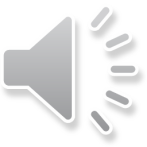 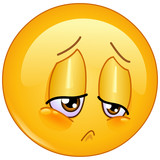 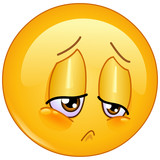 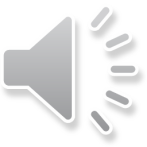 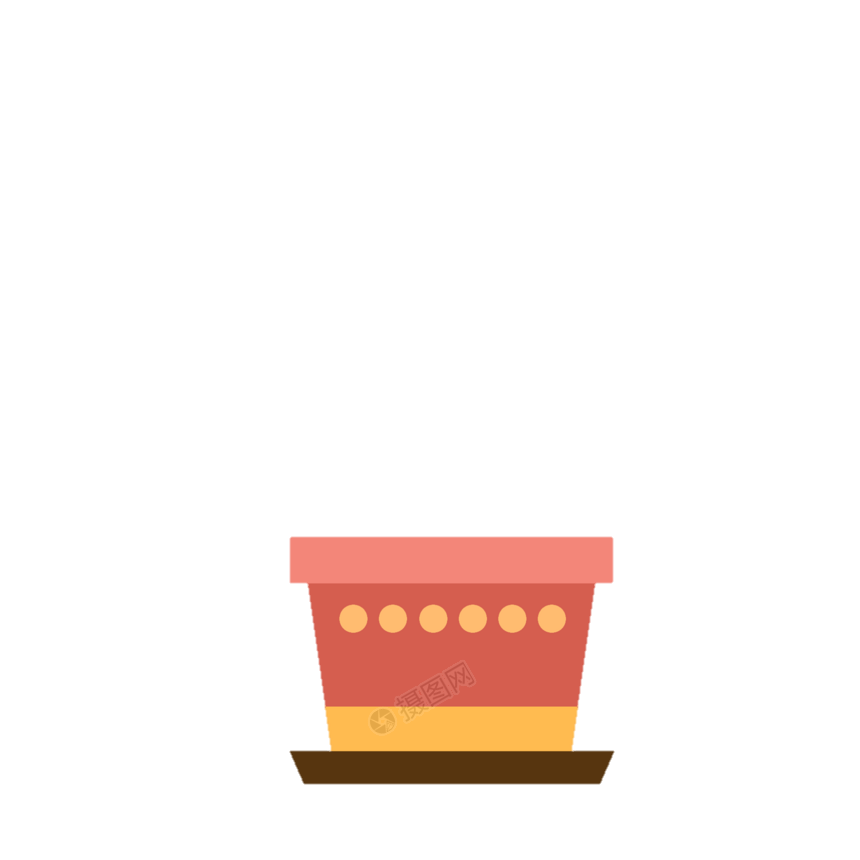 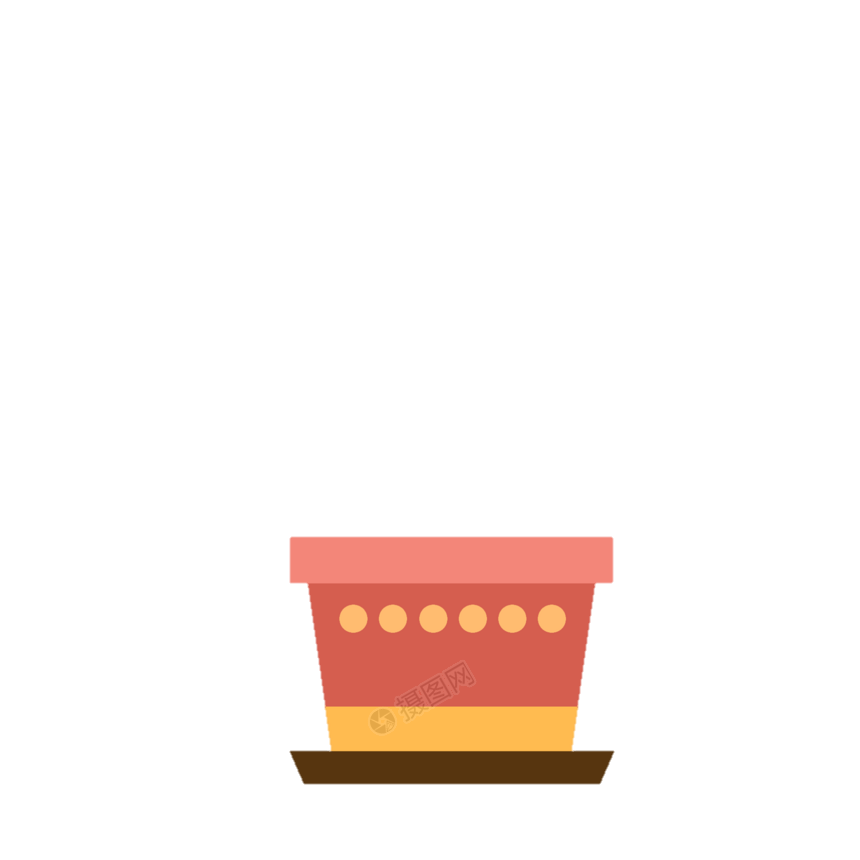 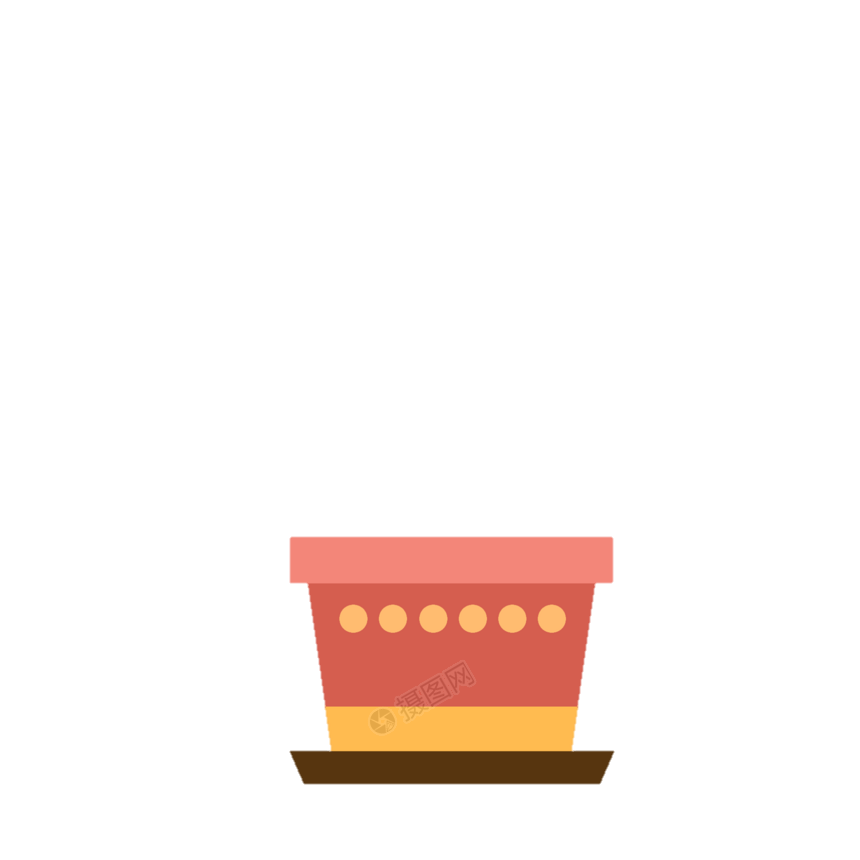 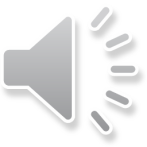 B. 5 104
C. 5 140
A. 514
CÁC SỐ CÓ SÁU CHỮ SỐ
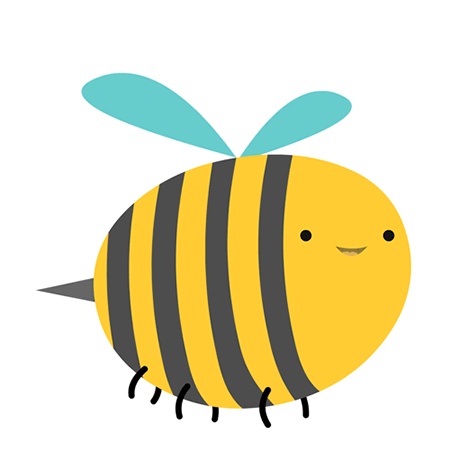 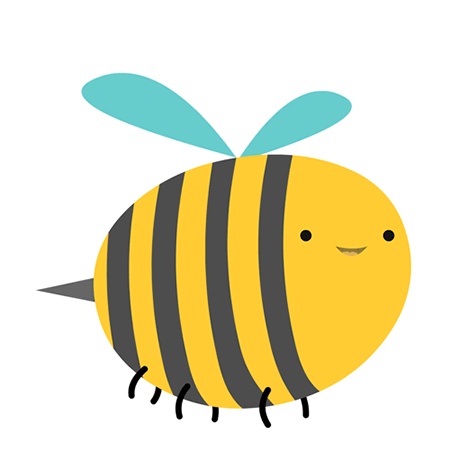 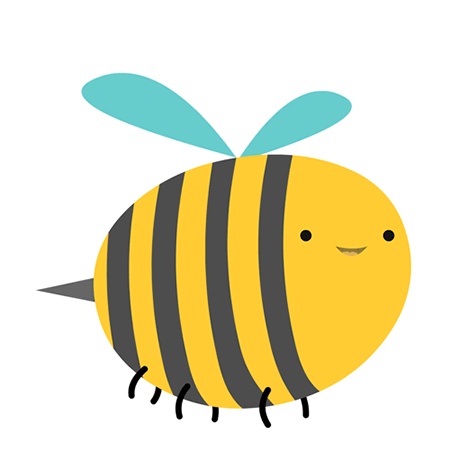 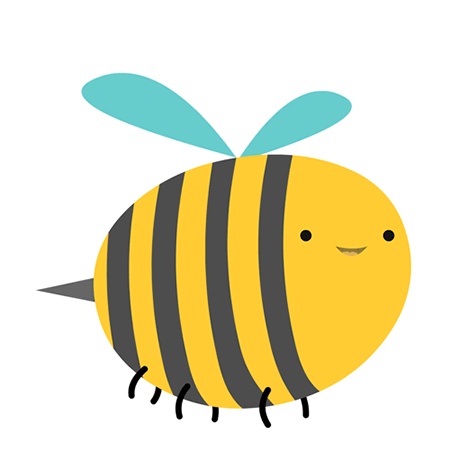 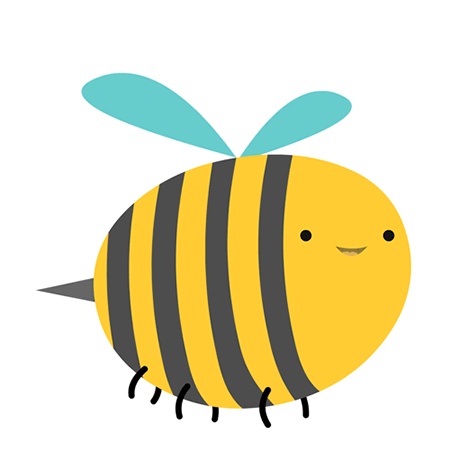 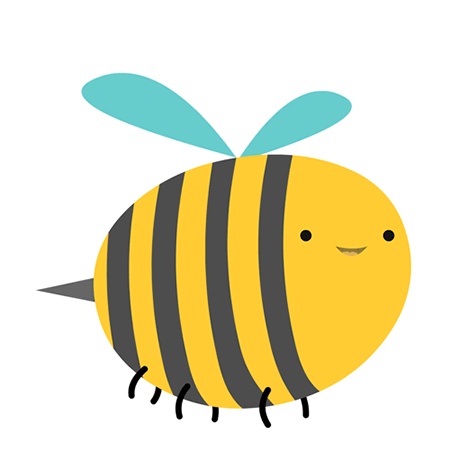 MỤC TIÊU
Nhận biết được giá trị từng chữ số trong một số.
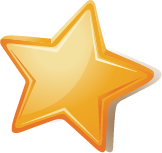 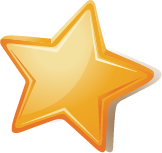 01
02
Đọc và viết được các số có sáu chữ số.
Đơn vị- Chục- Trăm
1 đơn vị               1 chục           1 trăm
    Viết số:1             Viết số: 10     Viết số: 100
b) Nghìn - Chục nghìn - Trăm nghìn
       10 trăm = 1 nghìn         10 nghìn = 1 chục nghìn
Viết số: 1000              Viết số: 10000
10 chục nghìn = 100 nghìn. Viết số: 100000
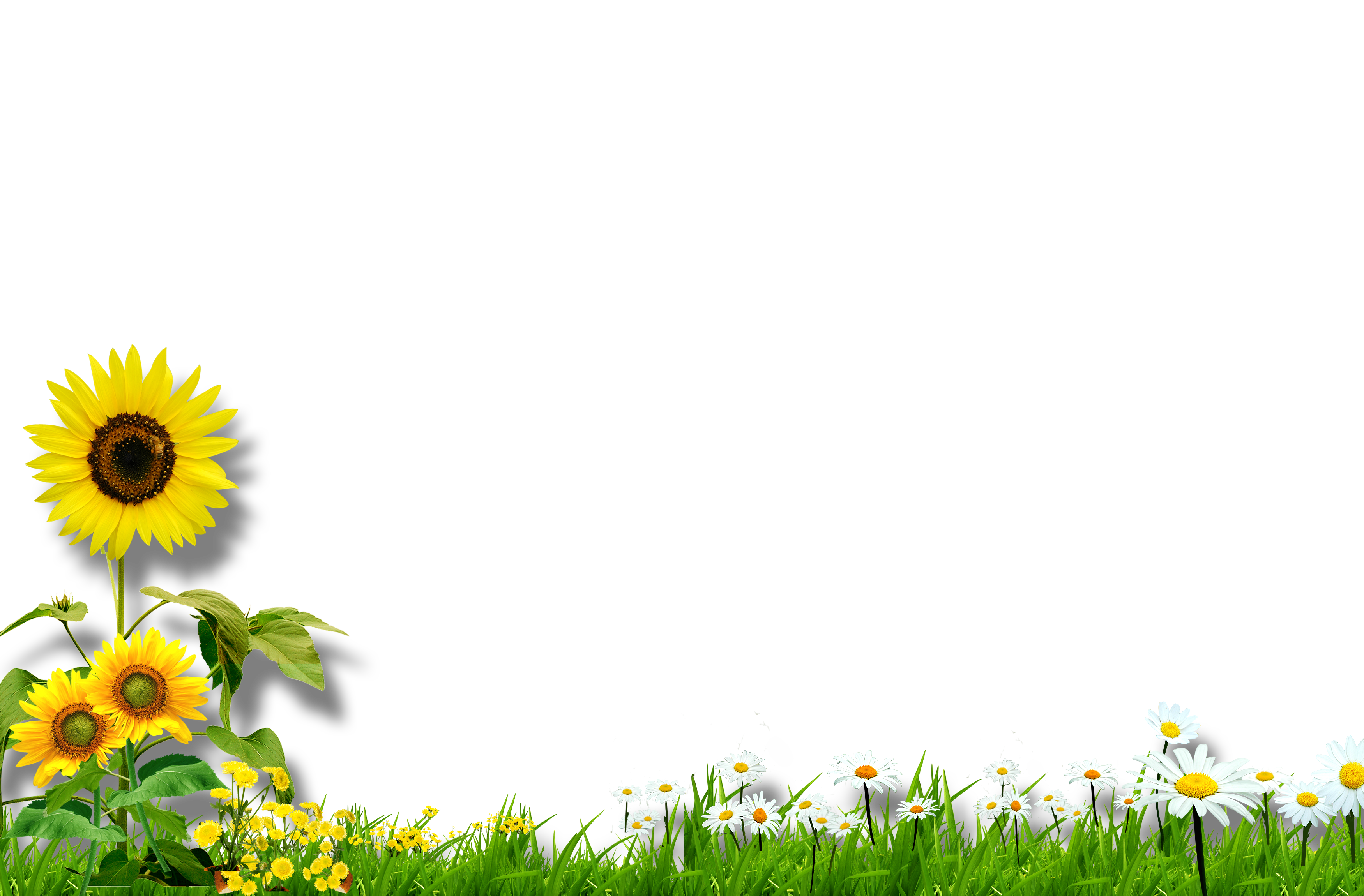 1
100
1
1
100000
100
100000
1
10000
100
10000
100000
1000
1
100
10000
1000
100000
100
1
10
1
100
1
100000
100
1
100000
100
1
10000
100000
10000
100
1000
1
100000
10000
100
1000
10
1
Dựa vào cách viết các số có năm chữ số, hãy viết số có 
     4 trăm nghìn, 3 chục nghìn, 2 nghìn, 5 trăm, 1 chục, 6 đơn vị
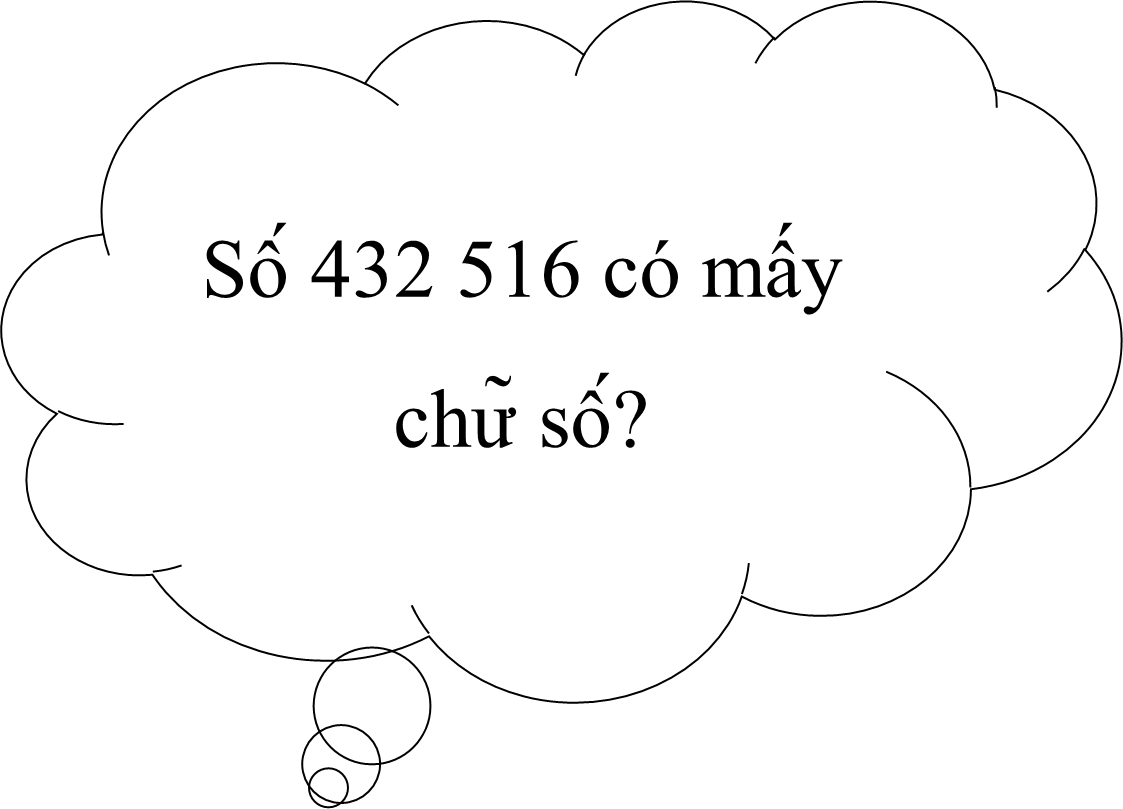 Viết số: 432516
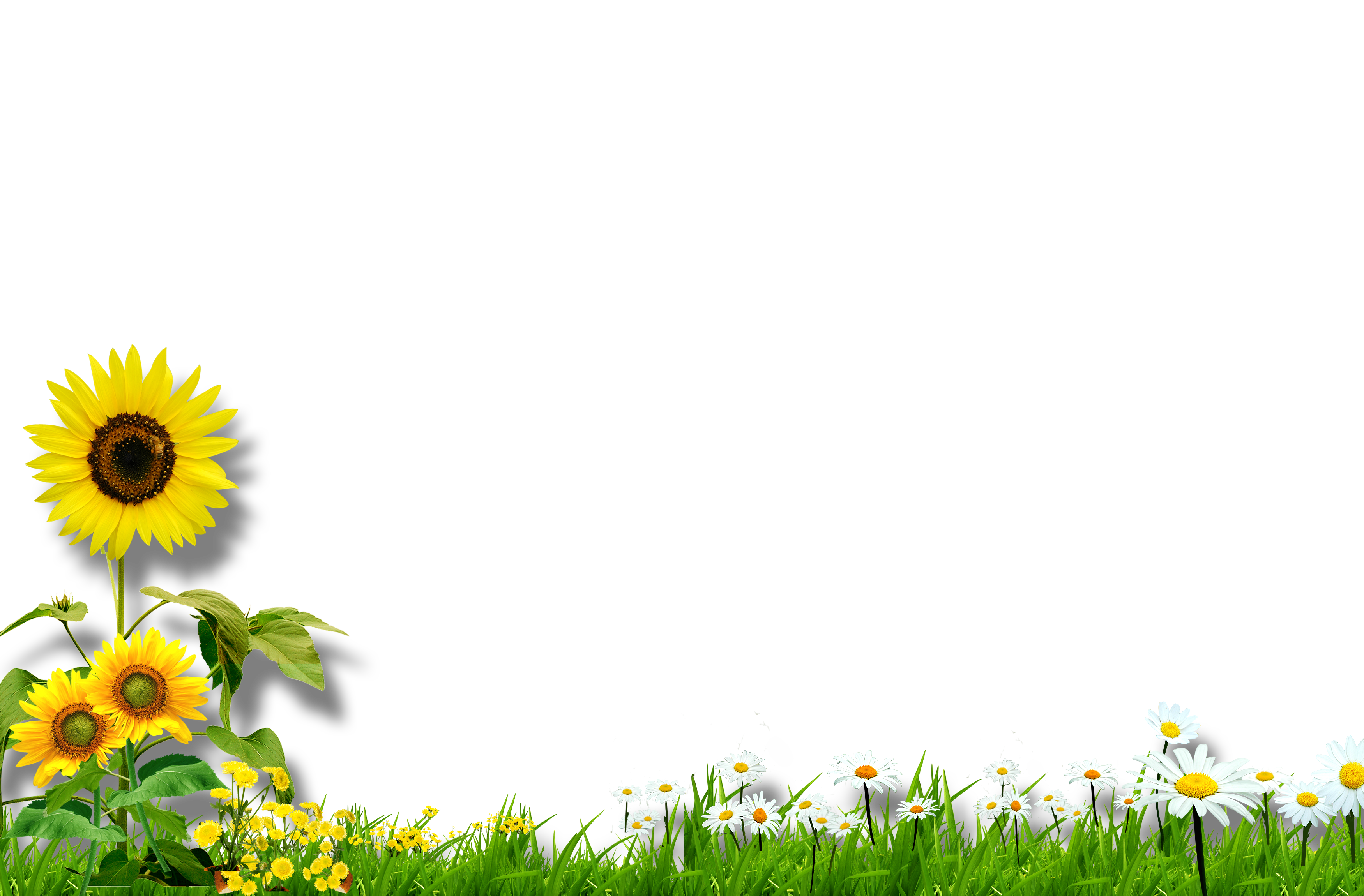 Nêu cách viết các số có sáu chữ số.
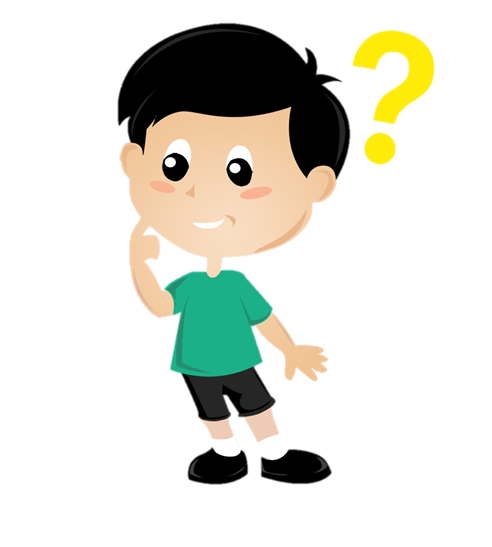 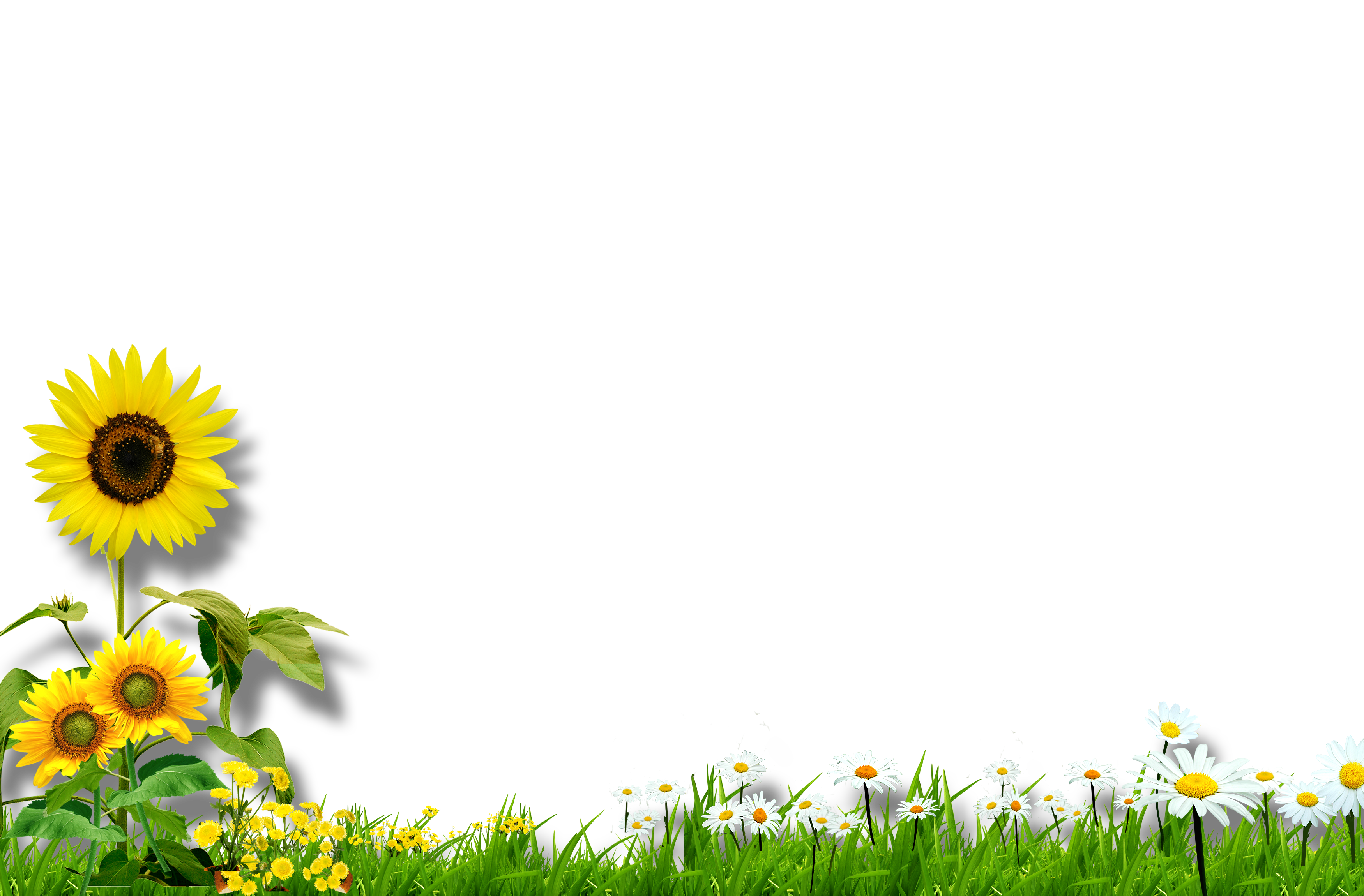 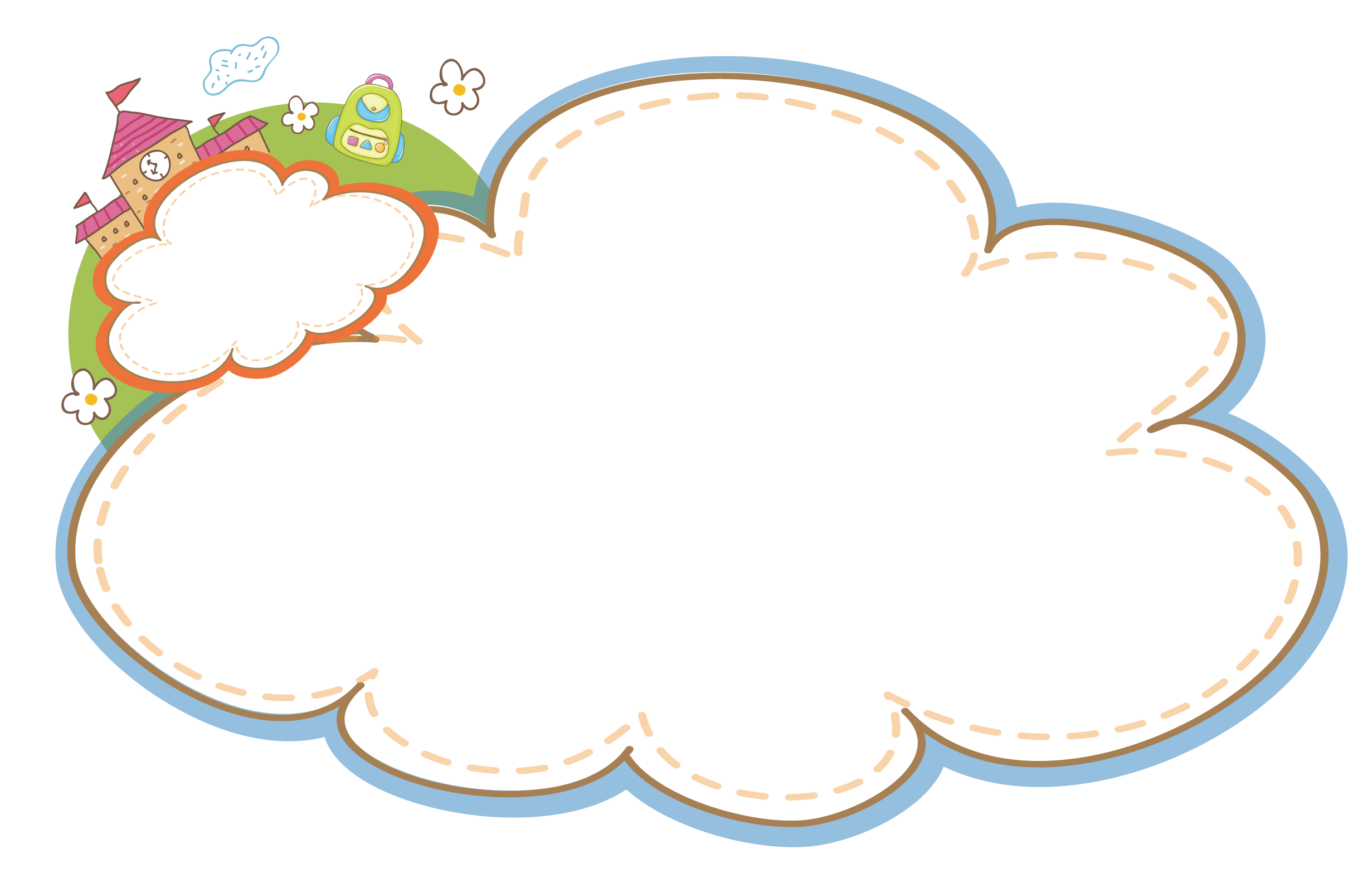 Khi viết các số có sáu chữ số ta viết lần lượt từ trái sang phải, hay viết từ hàng cao đến hàng thấp.
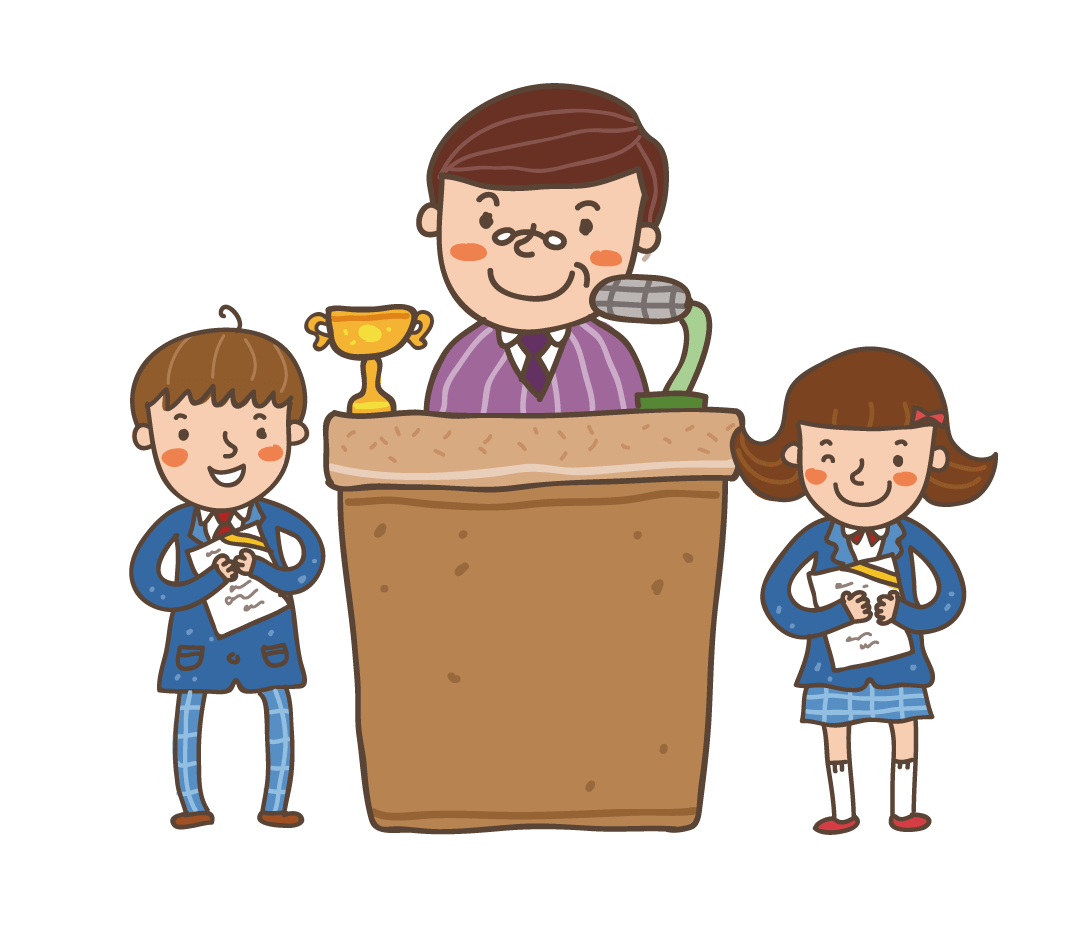 Hãy đọc số 432 516
Đọc các số sau: 12357 ; 312357; 381759 ; 32876 ; 632876
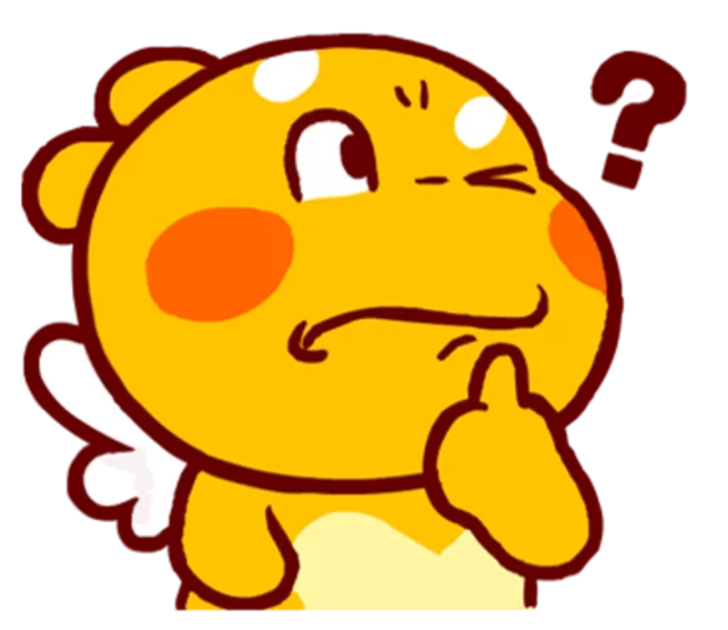 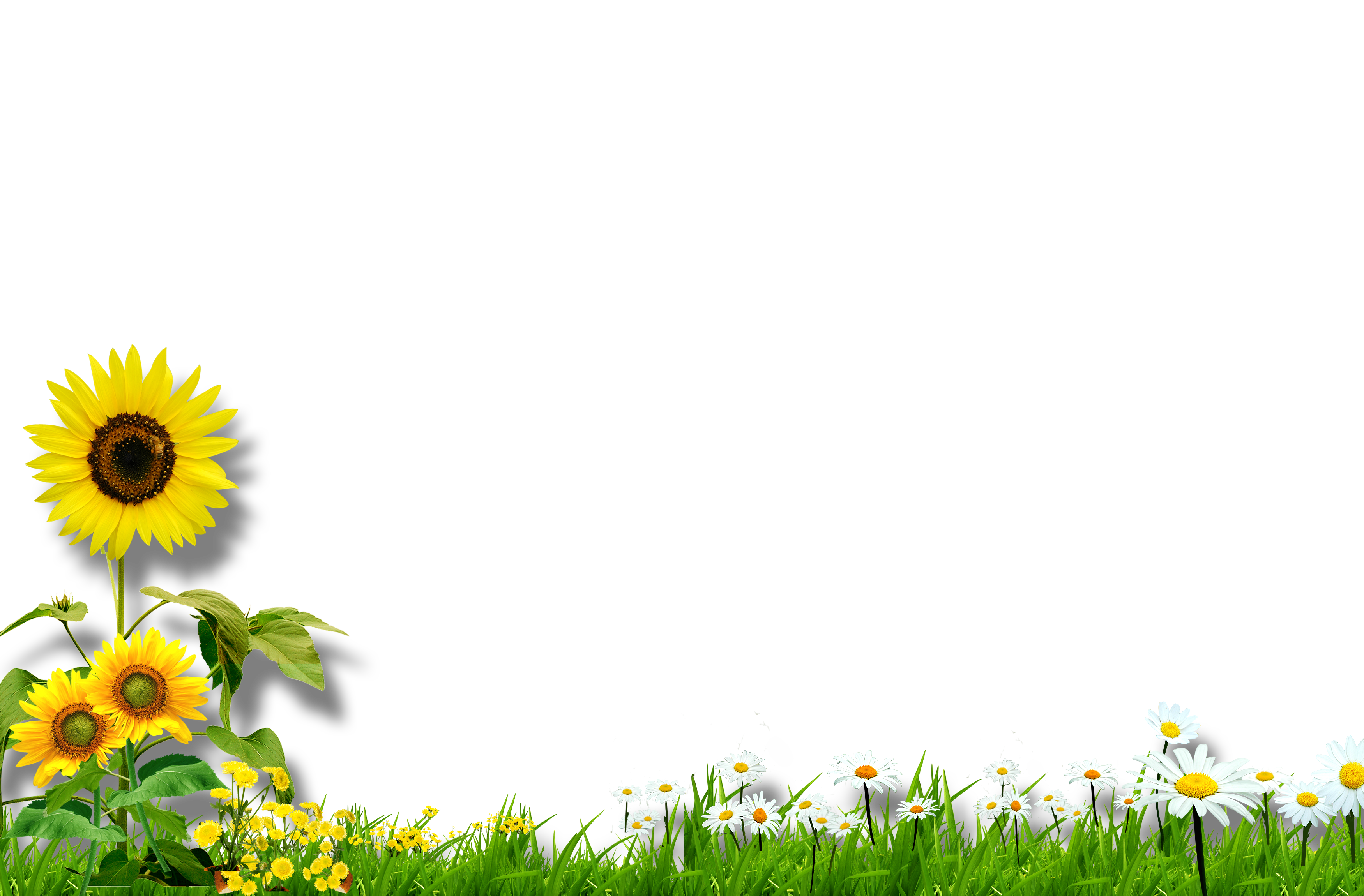 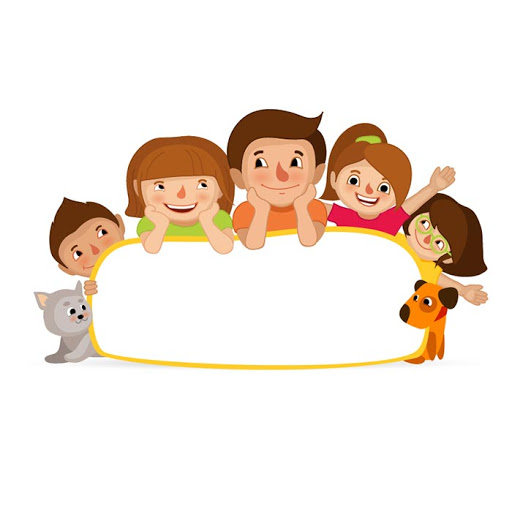 LUYỆN TẬP
Bài tập 1. Viết theo mẫu: a
1
1
100000
1000
100
100000
1000
1
100
100000
10
10000
1000
1
3
3
1
2
1
4
Viết số: 313 214
Đọc số: Ba trăm mười ba nghìn hai trăm mười bốn
100000
10
100000
100
10
100000
100
1
10
1000
100000
1
10000
1000
10
100
100000
10
1
1000
100
10000
3
4
3
5
2
5
Nêu cách viết các số có sáu chữ số.
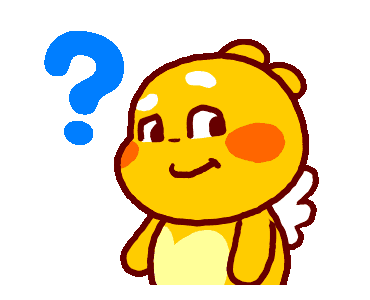 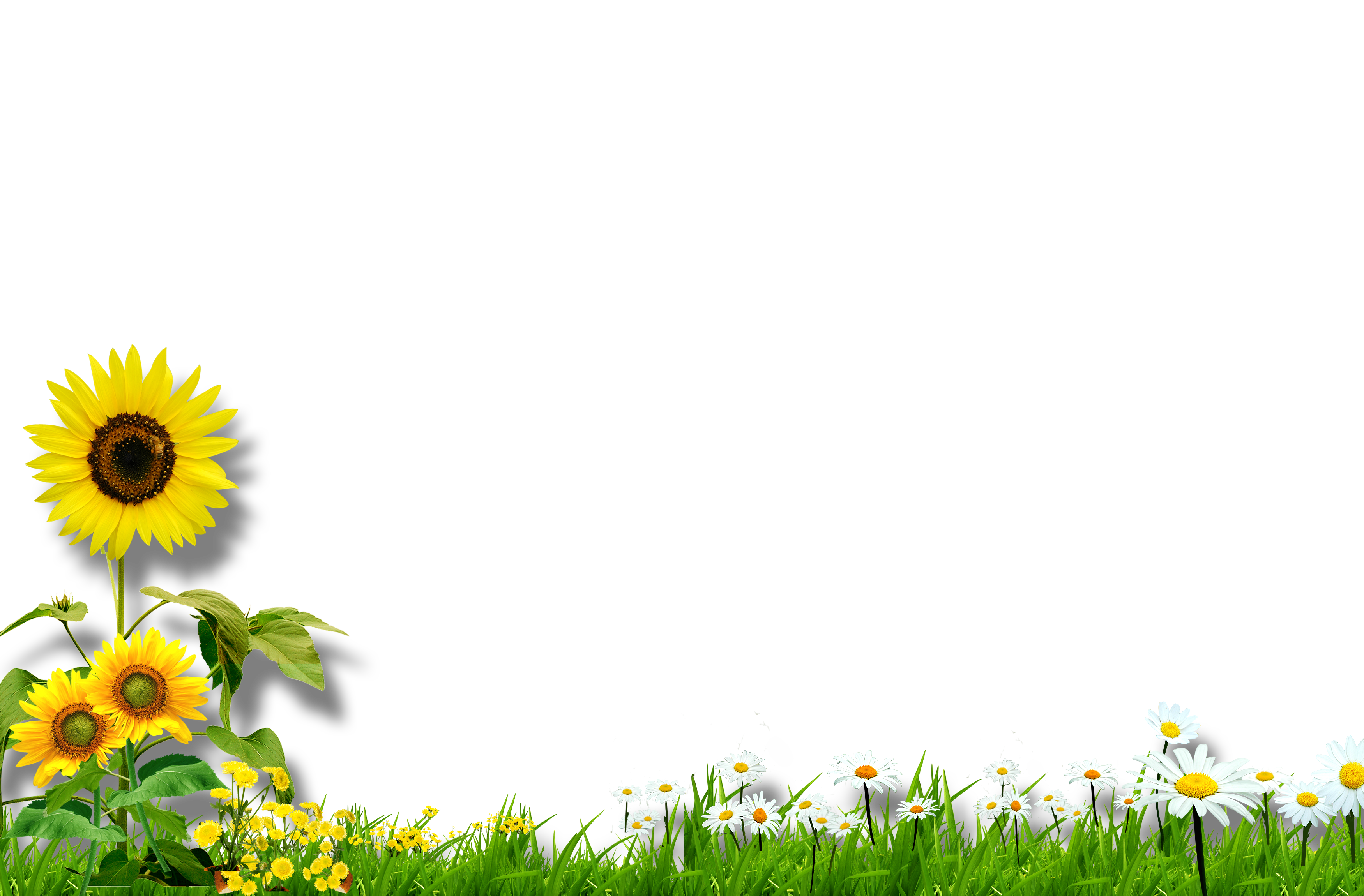 Viết số: 523453Đọc số: Năm trăm hai mươi ba nghìn bốn trăm năm mươi ba.
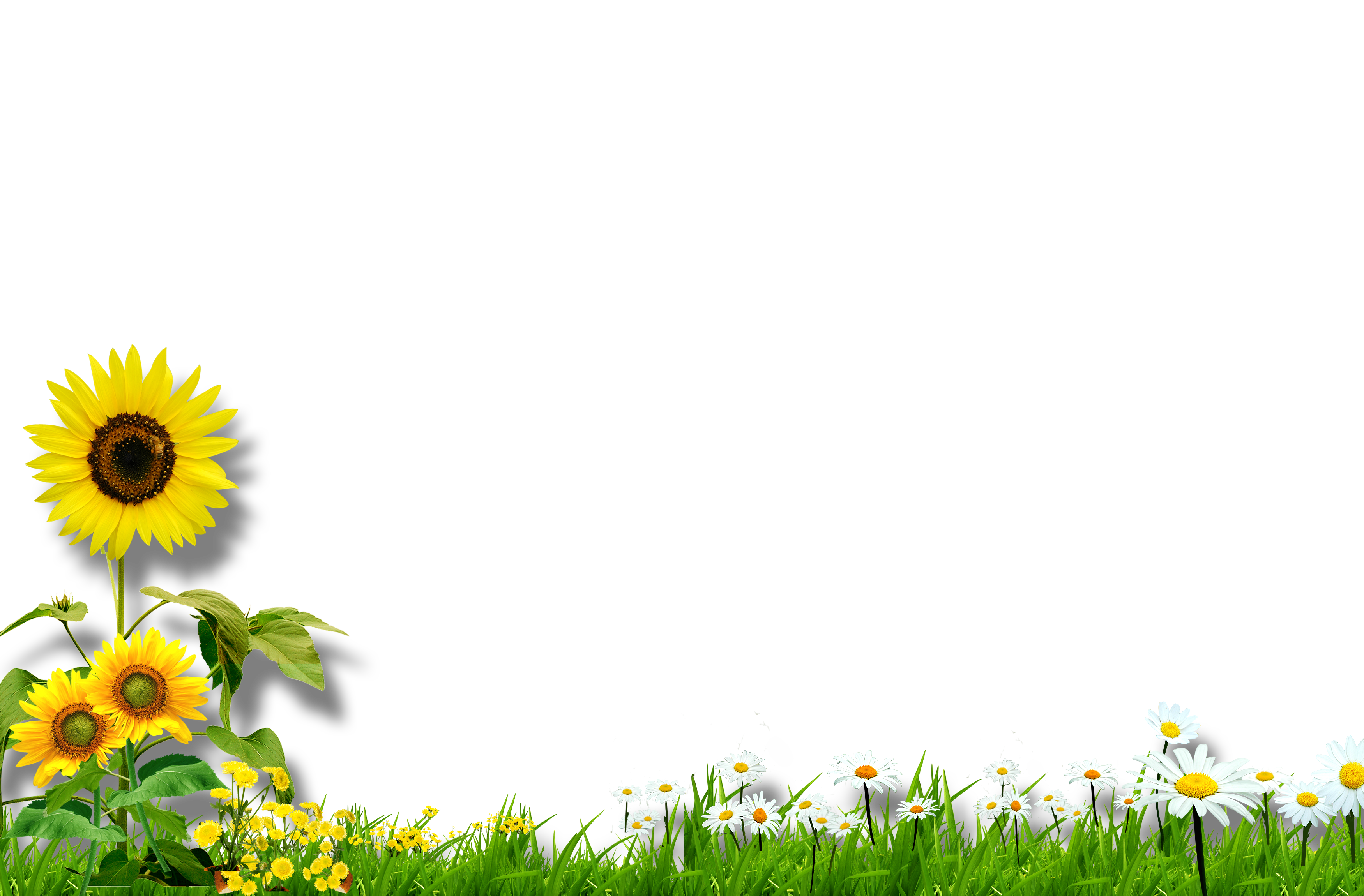 Bài 2. Viết theo mẫu:
Bài 3. Đọc các số sau:
Chín mươi sáu nghìn ba trăm mười lăm.
96315:
796315:
106315:
106827:
Bảy trăm chín mươi sáu nghìn ba trăm mười lăm.
Một trăm linh sáu nghìn ba trăm mười lăm.
Một trăm linh sáu nghìn tám trăm hai mươi bảy.
Bài 4. Viết các số sau:
Sáu mươi ba nghìn một trăm mười lăm:
Bảy trăm hai mươi ba nghìn chín trăm ba mươi sáu:
Chín trăm bốn mươi ba nghìn một trăm linh ba:
Tám trăm sáu mươi ba nghìn ba trăm bảy mươi hai:
63115
723936
943103
863372
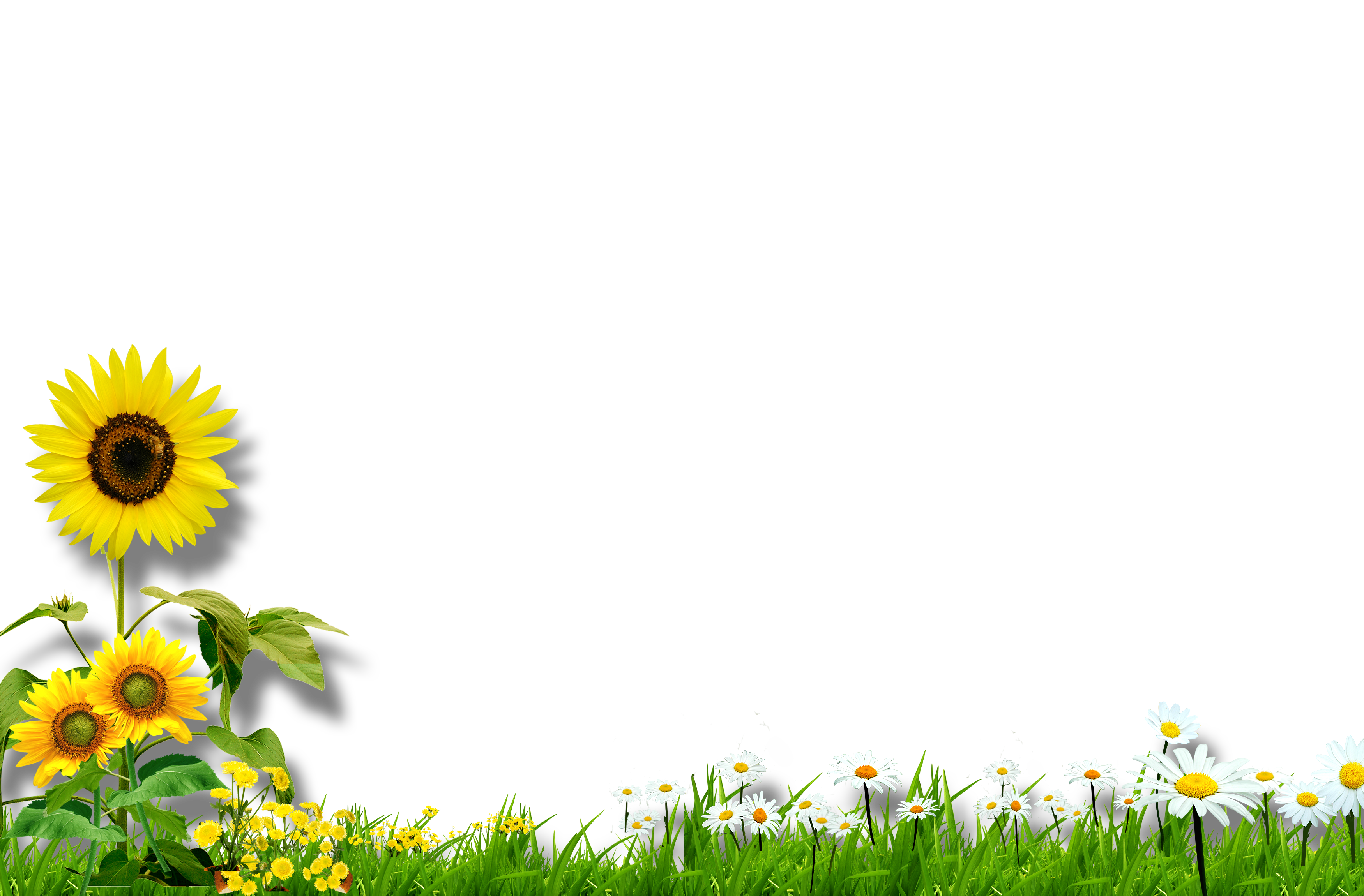 DẶN DÒ
Ôn lại cách đọc, viết các số có sáu chữ số
Chuẩn bị bài: Luyện tập.
Chào tạm biệt các con!